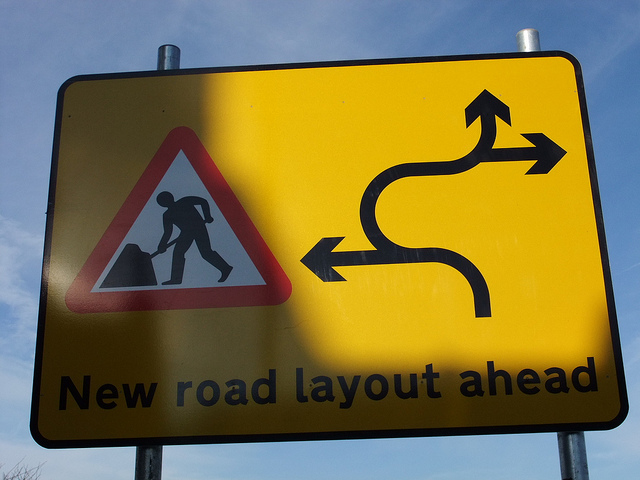 SO WHERE ARE WE GOING NEXT?
A lot done…
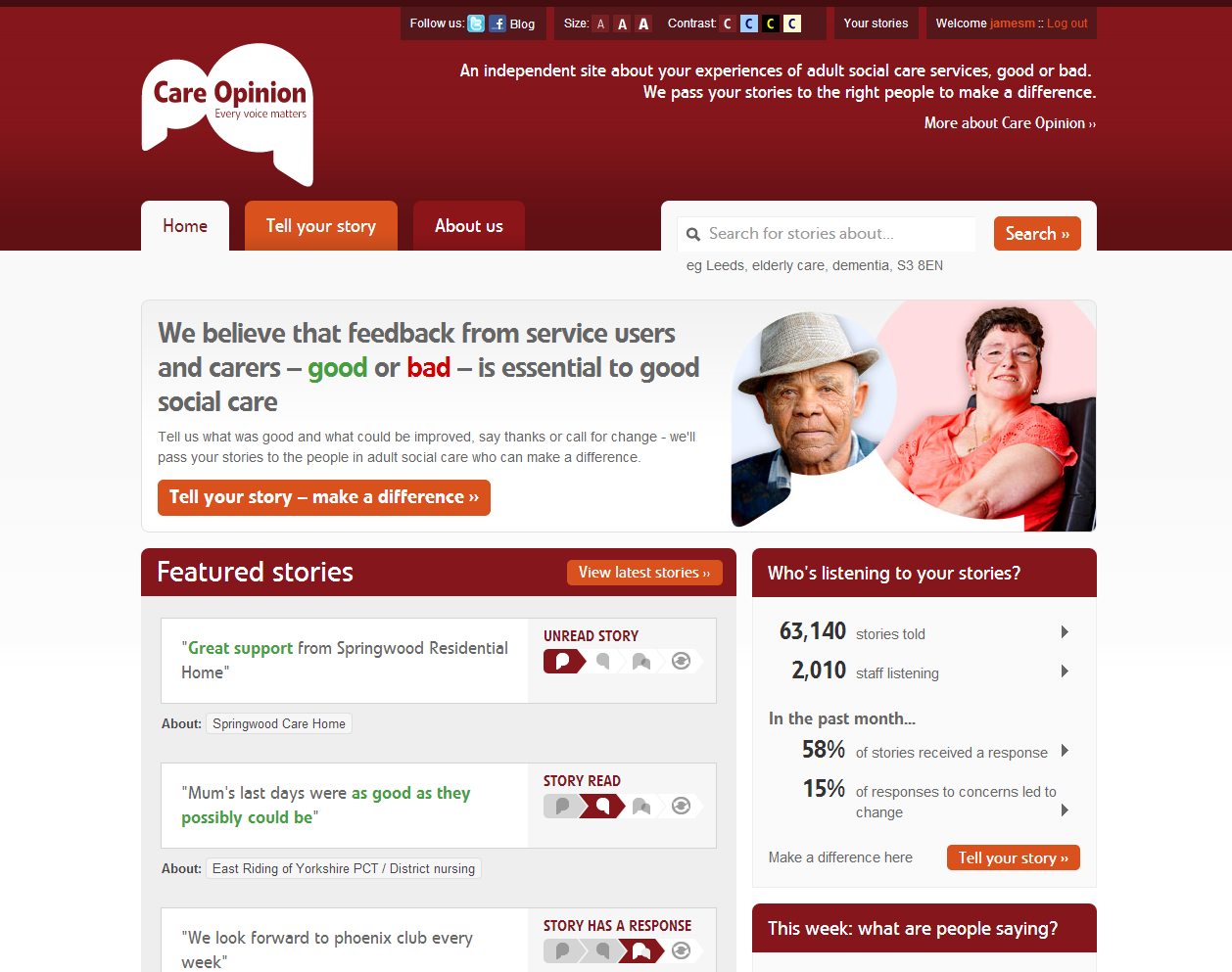 Animation
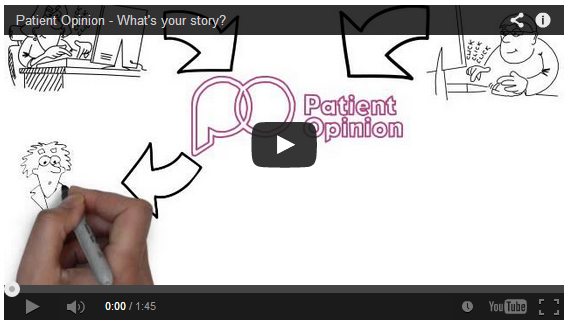 Widgets
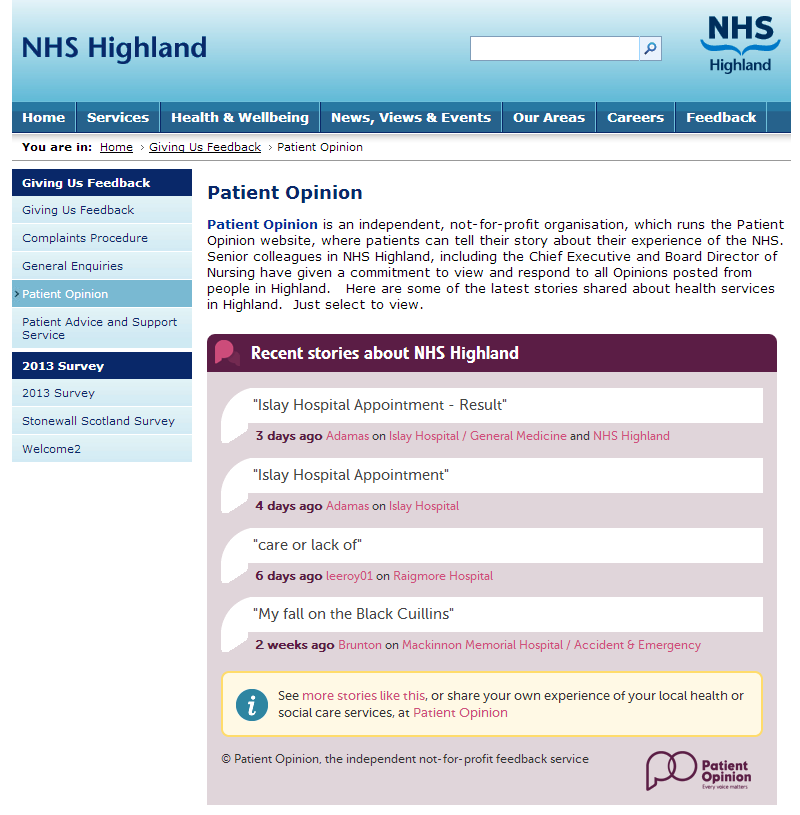 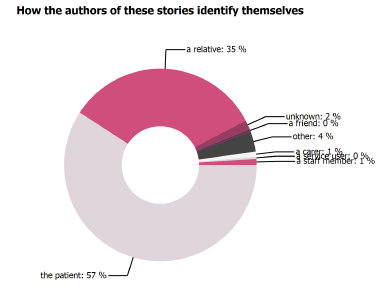 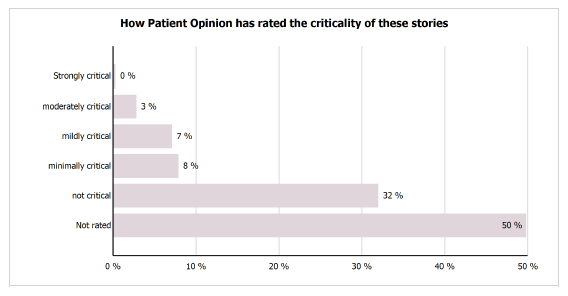 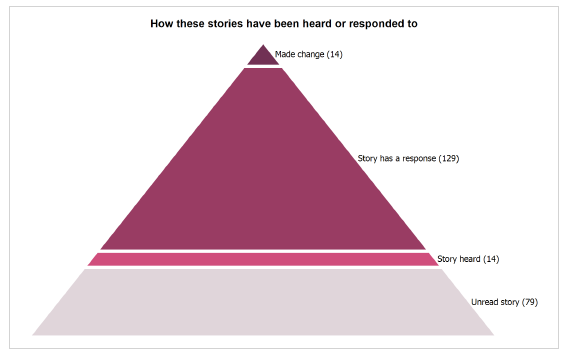 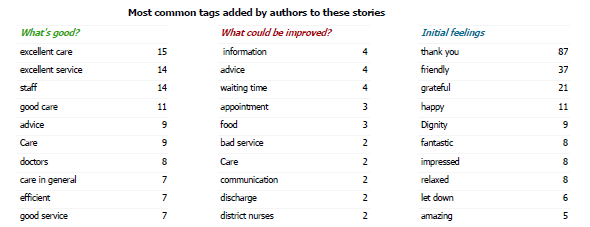 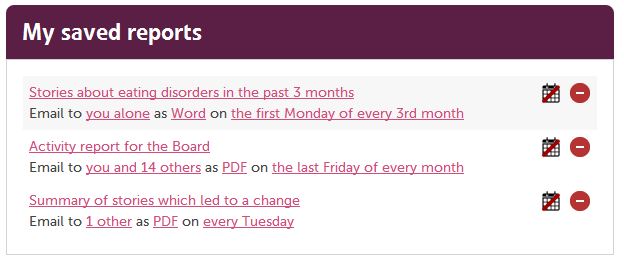 Member activity reports
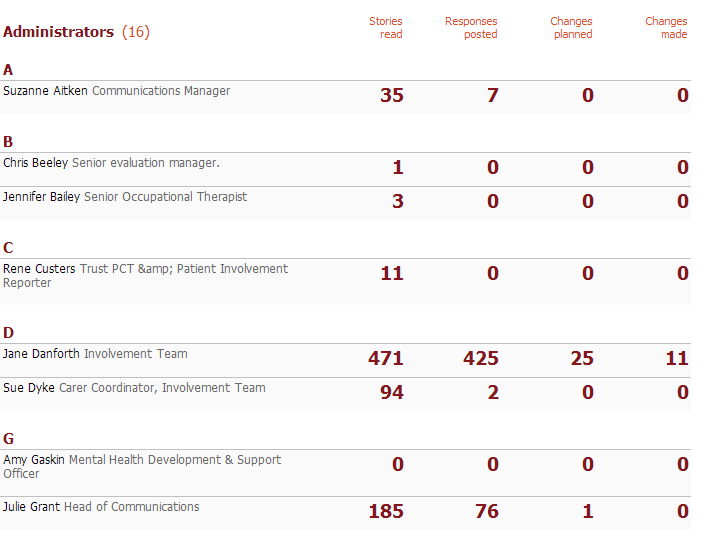 E-learning
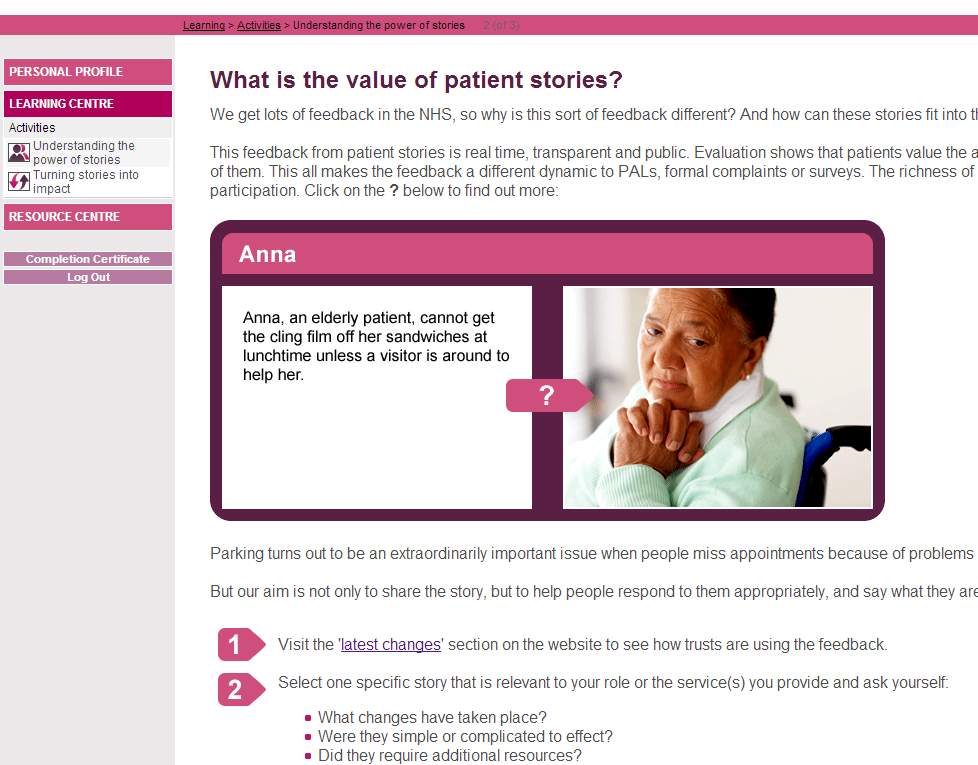 Subscriber blogs
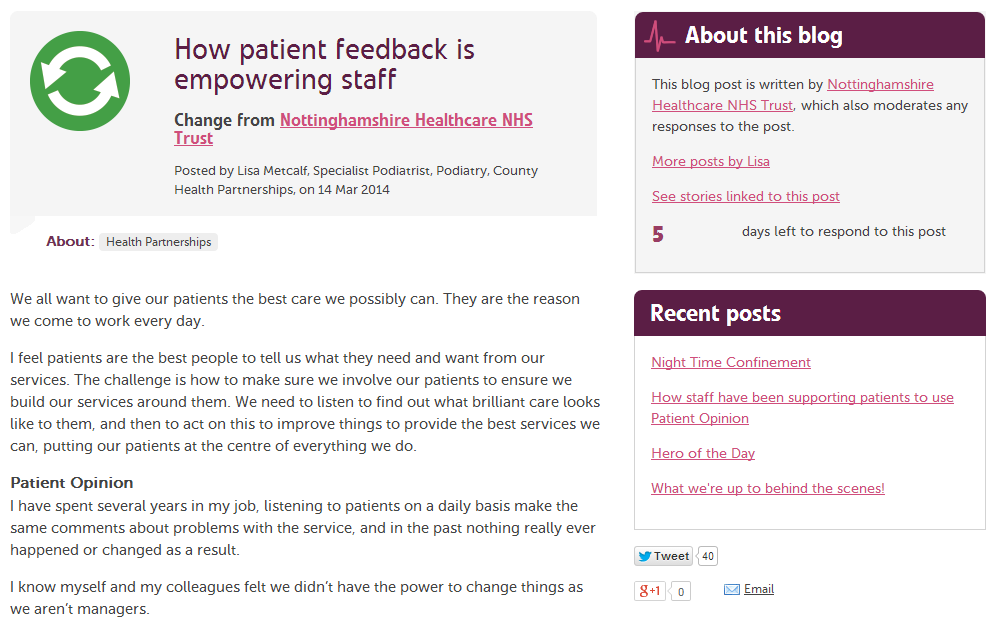 Helpful responses
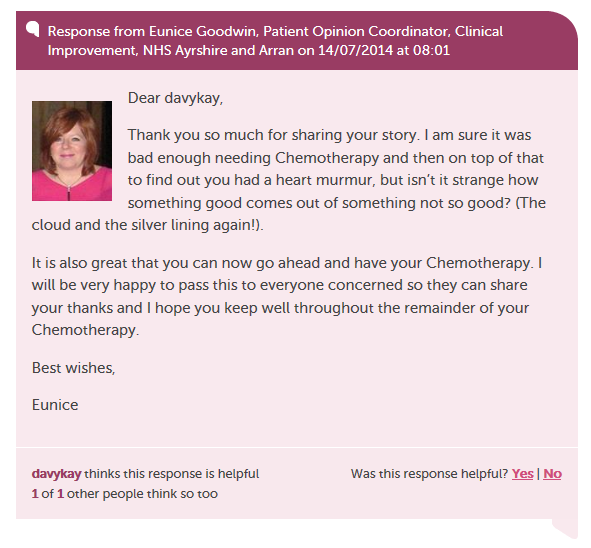 A lot still to do…
Support and follow
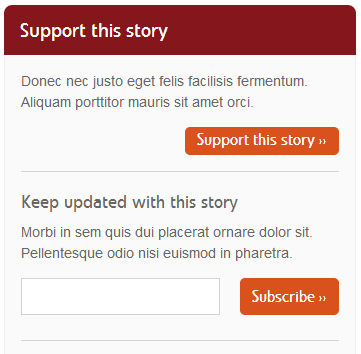 Accessibility
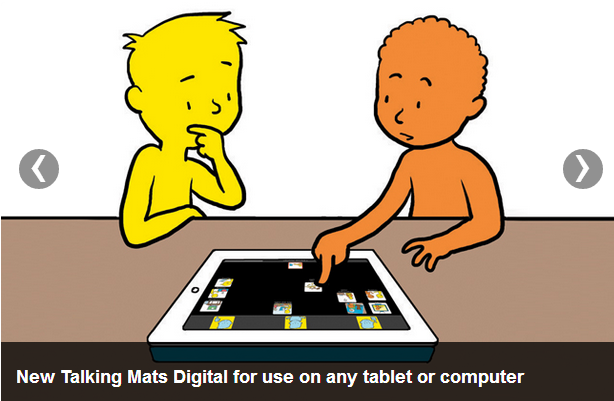 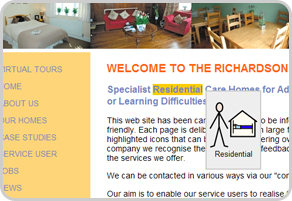 Picture feedback?
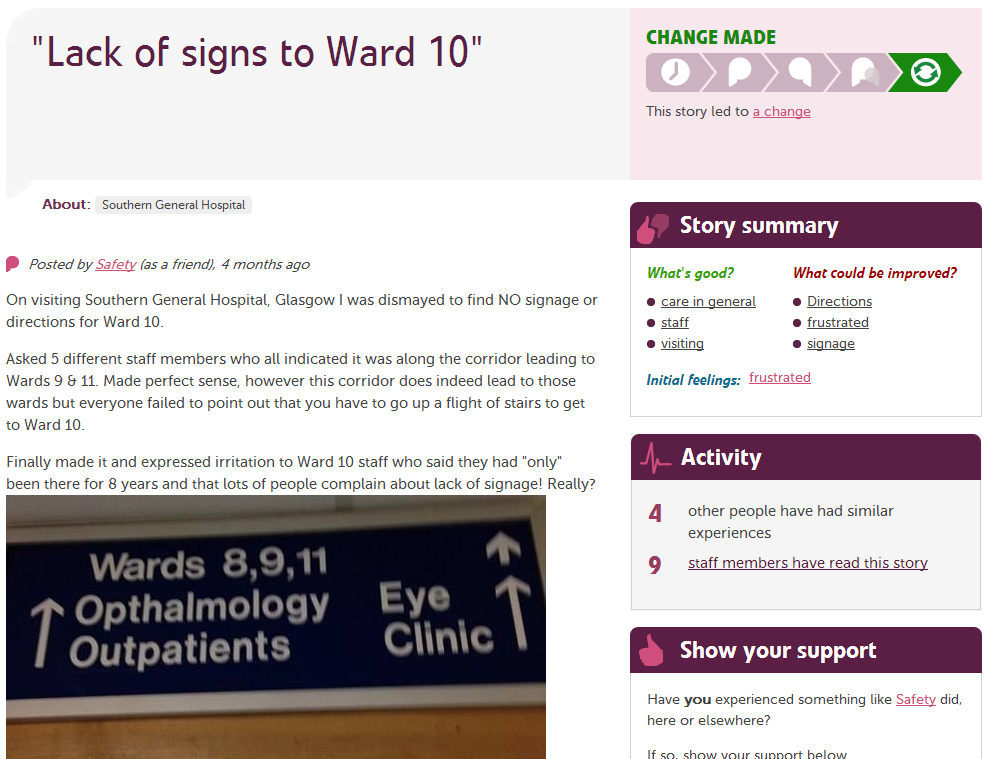 But this isn’t really about technology…
Changing culture in the NHS
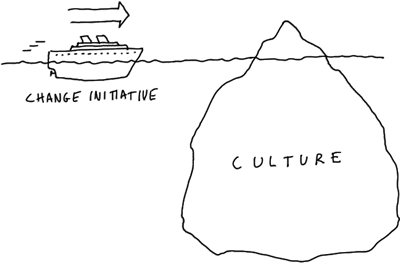 9 levels of online engagement
The absence of fear
9
Everyday Patient Opinion
8
Widening staff involvement as active participants
7
Widening staff involvement as recipients
6
Initial commitment
5
Engagement
4
Acceptance
3
Controlling or organisation-centric
2
Resistance or defensiveness
1
1
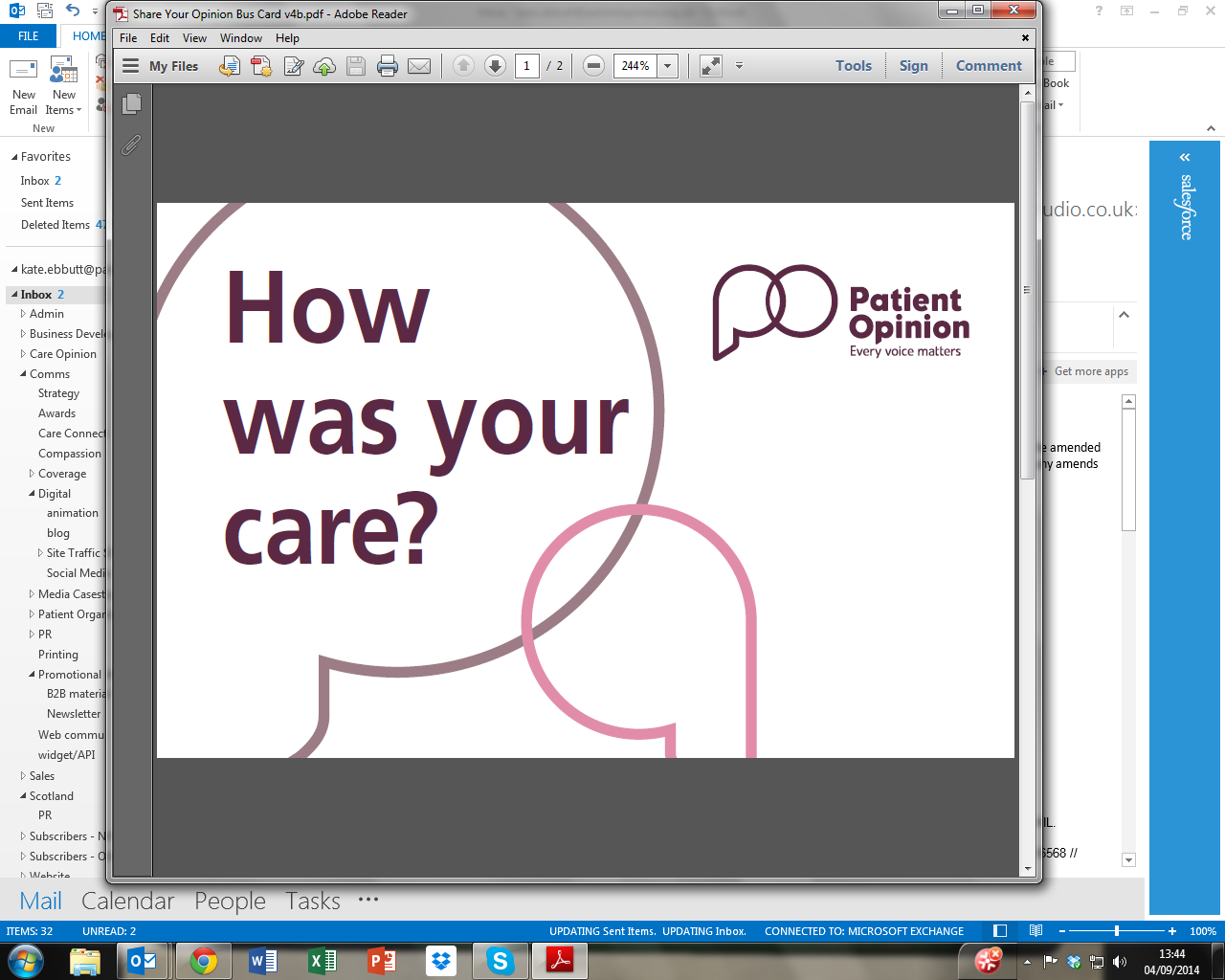 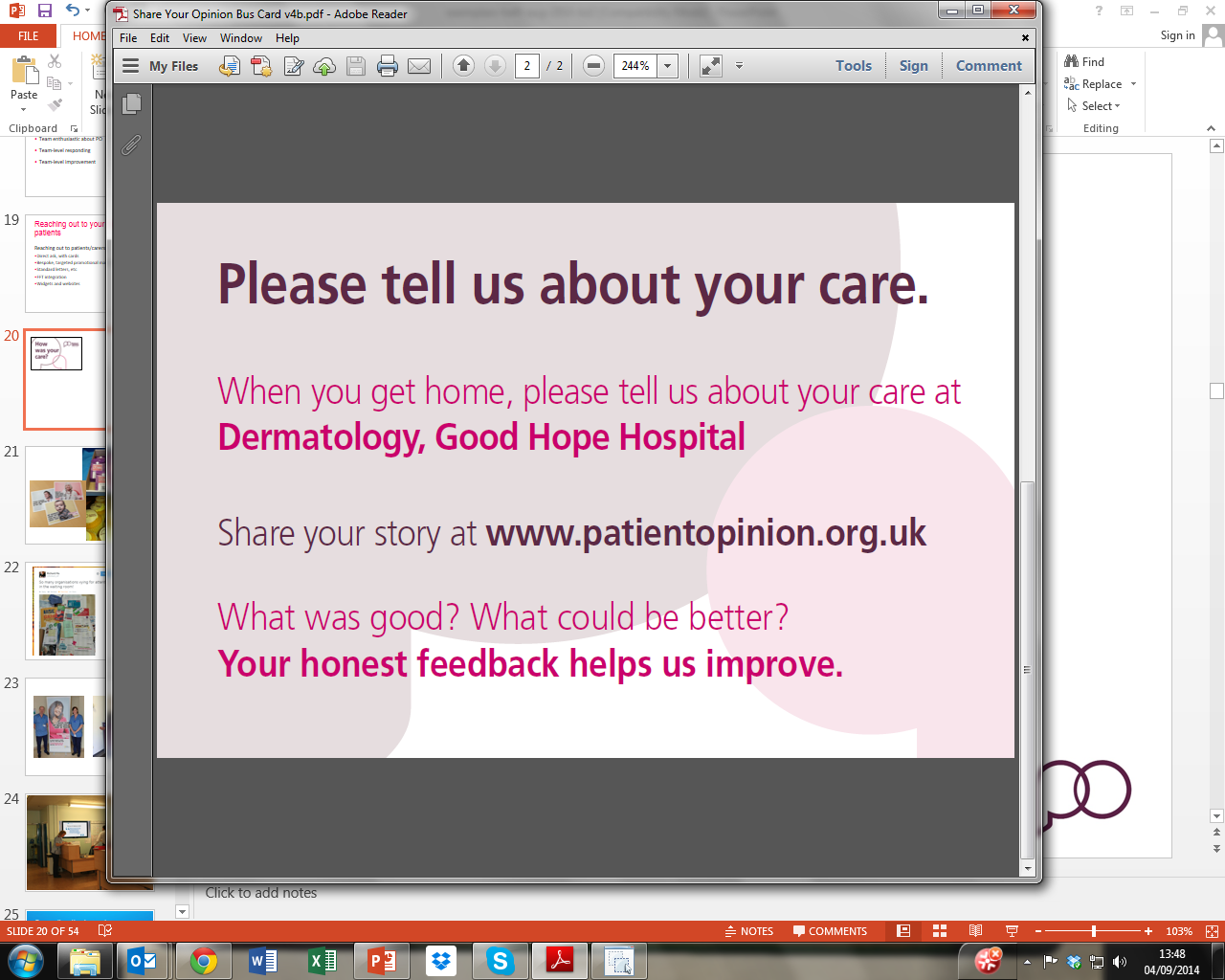 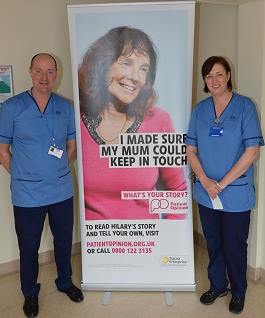 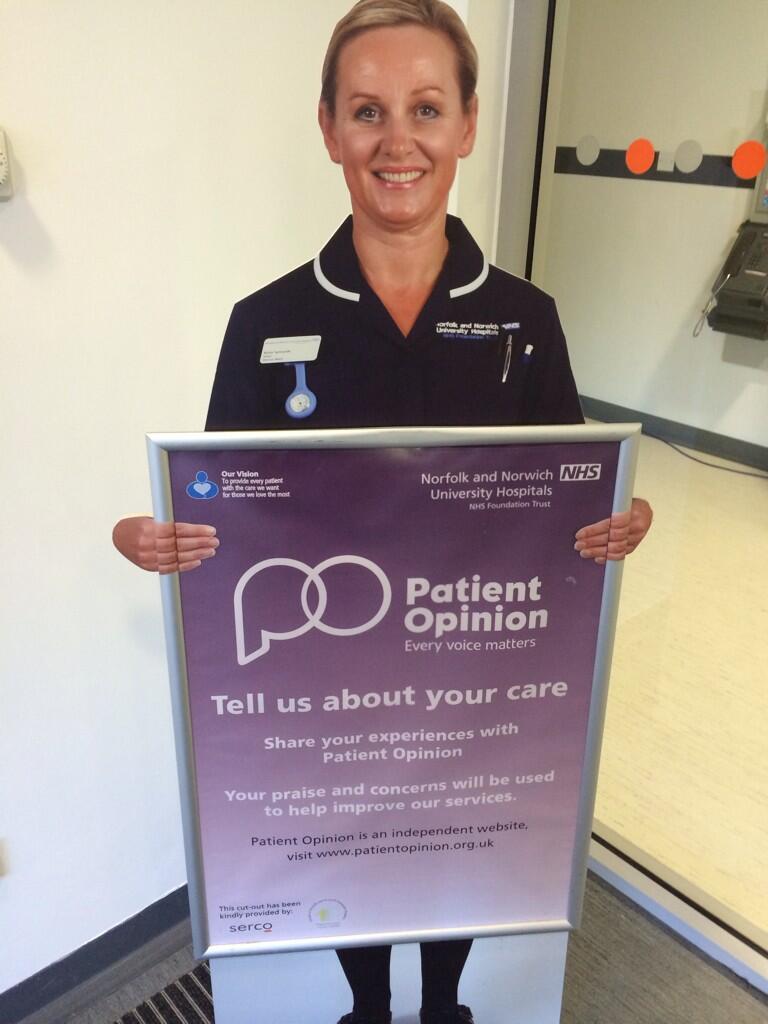 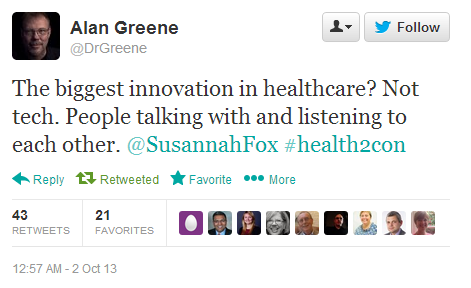 Berwick Report, August 2013
“Hear the patient voice at every level – even when that voice is a whisper”
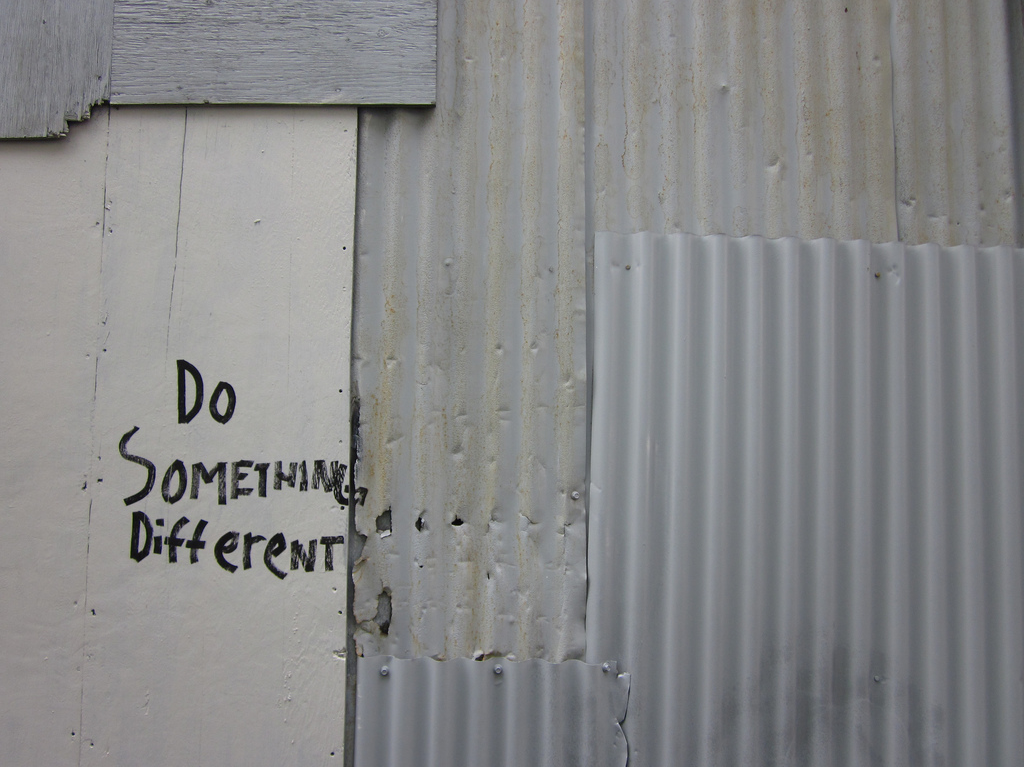 TAKE ACTION!
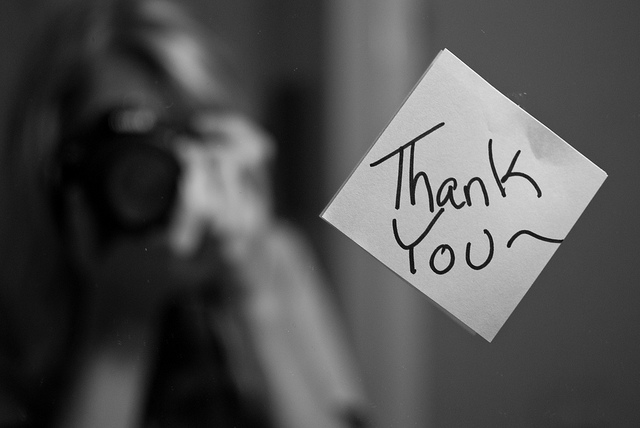 THANK YOU FOR BEING HERE